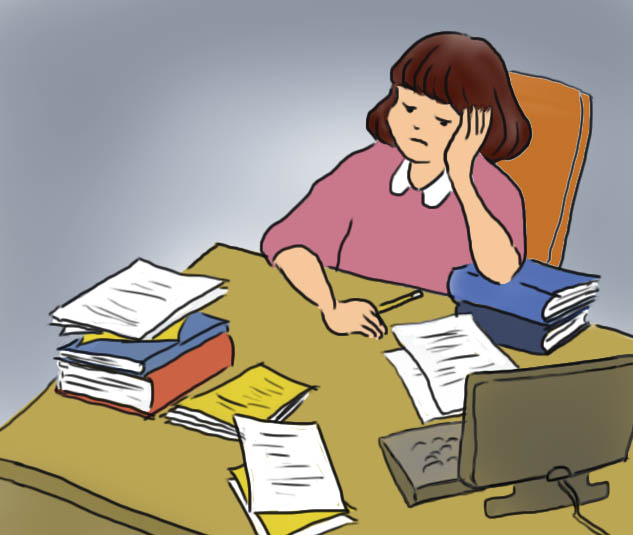  Verb + -ed/-ing = adjective   - Verb + -ed = Adjective tells how somebody feels   - Verb+ -ing = Adjective tells the cause of feelings
Task 1
 Circle the correct adjectives.

1. He ate ten hamburgers. We were ( shocked / shocking ).
2.  The ( bored / boring ) student was sleepy in class.
3.  She was ( surprised / surprising ) at the news.
4. The Halloween costumes were ( scared / scaring ).

Task 2
Complete the sentences using the given words.

The project is so (confuse)                      . 
It was (embarrass)                      to fall down. 
Jane is (scare)                      of the dark.
Jennifer’s grades were (satisfy)                      . 
The (worry)                    woman started to cry.
Task 3
Complete the sentences using –ed/-ing adjectives.

It’s been snowing all day.
     This weather is                                      .
Liz is a very                                     person.
     She Knows a lot, she’s traveled a lot, and she’s done lots of different things.
3.   The kitchen hadn’t been cleaned in ages.
     It was really                                   .
I have been working very hard all day and now I’m                           .
I’m starting a new job next week.
     I’m very                                   about it.
 Let’s find more verb.
 Choose one or more words. Make the words in to adjectives. And Tell your partner your experience using the adjectives.